Department of Higher Education and Training / Umalusi /State Information Technology Agency
Progress Report on the Certification Backlog
Presentation to the Portfolio Committee on                   Higher Education and Training 

05 October 2017
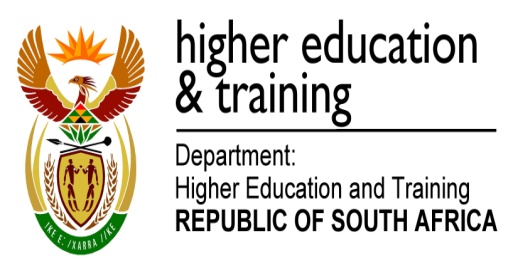 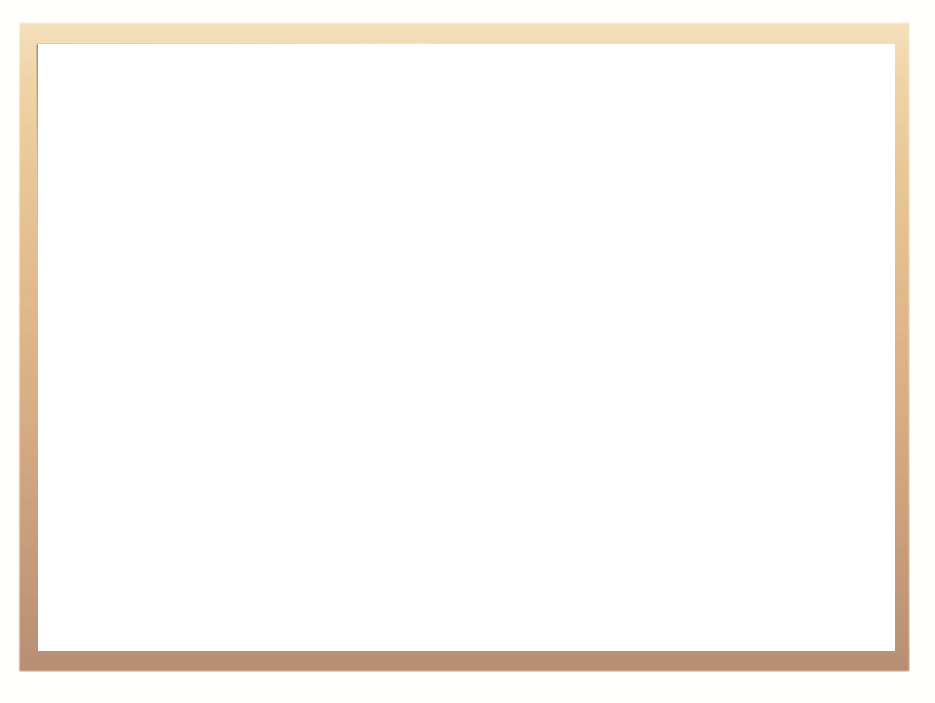 NC(V) Certification Progress (200711 - 201603)
The Department has been working in partnership with the college management, State Information Technology Agency (SITA) and the quality assurer Umalusi in a special project to clear outstanding NC(V) certificates for Technical and Vocational Education and Training (TVET) colleges going as far back as 2007
Since last year, the Department has managed to process and issue a number of outstanding NC(V) certificates 
As at September 2017 a total of  236 982 certificates have been processed and released to colleges 
Accordingly, for the period 200711 – 201603 all NC(V) candidates would have at least been issued with their certificates
2
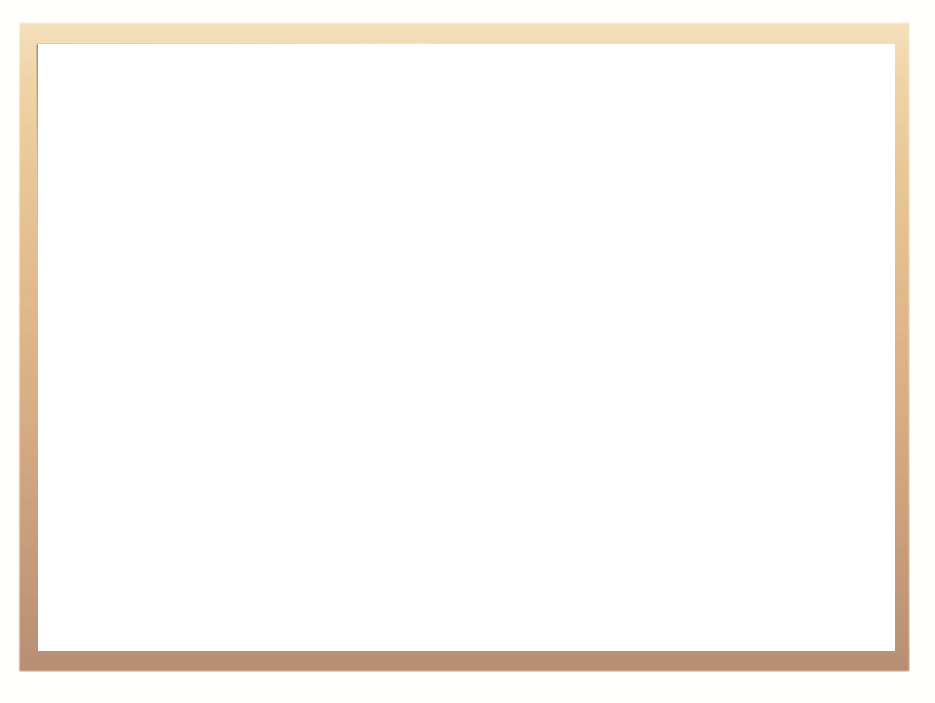 NC(V) Certification Progress (200711 - 201603)
The Department in collaboration with SITA has commenced a NC(V) certificate backlog completeness test. This process seeks to corroborate the completeness of certification of candidates
For example as at 11 September 2017, a total of  4 506  certificates  have been identified with the same ID and sequence numbers but with different names and/or surnames amongst others, which are being aligned and may result in the issuing / reissuing / non-issuing of additional certificates
As at 26 September 2017, 1 343 records were aligned and SITA and the Department continue to update these records on weekly basis 
The Department is also in the process of integrating the examination IT system with Home Affairs ID number information system to prevent these kinds of challenges in the future
3
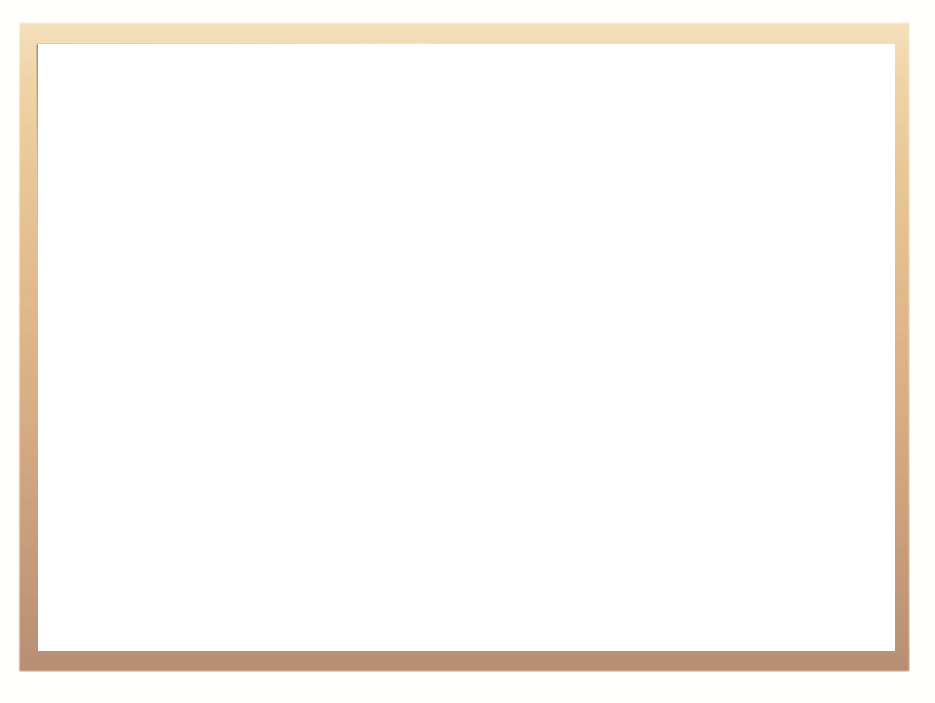 NC(V) Certification Progress (201611 - 201703)
The Department has also ensured that TVET colleges candidates who sat for the November 2016 and supplementary examinations, and were eligible for certification, received their certificates
NC (V) 201611 
As at 26 September 2017, a total of 818 records (L2 - 287,           L3 - 307, L4 - 224) remained not certified due to data / IT system processing challenges 
NC (V) 201703 
As at 26 September 2017, a total of 1 575 candidates( L2 - 188,   L3 - 798, L4 - 589) remained not certified due to IT system processing, i.e. consolidation, and data errors
4
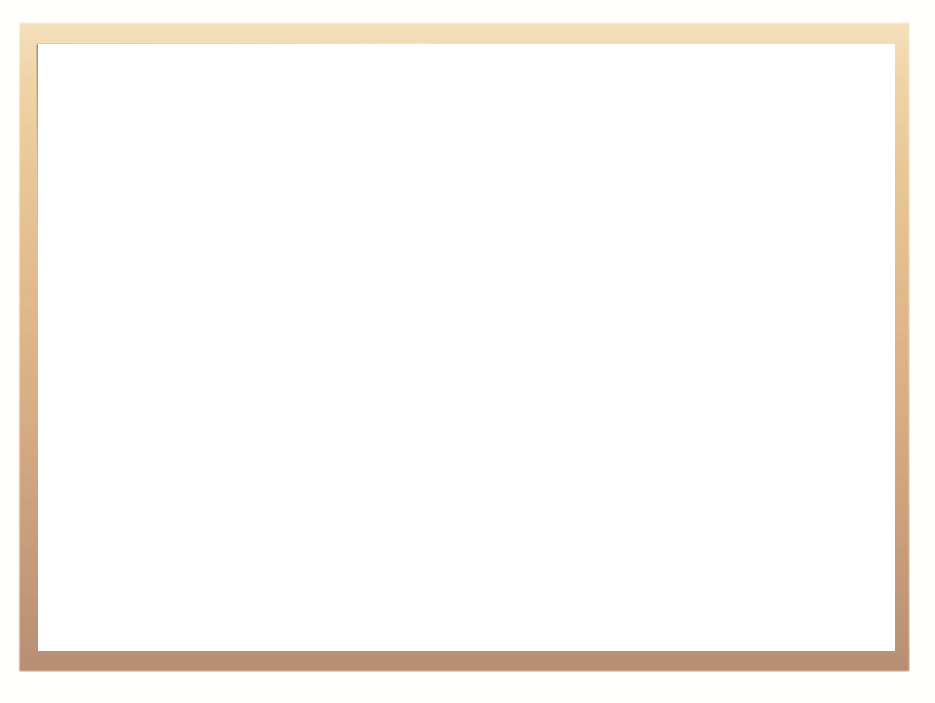 NC(V) Certification Progress (201611 - 201704)
NATED 201611 - 201704 
201611 - 201704 Examination results were certified but the consolidated certificates are yet to be issued
These certificates will be processed and issued once SITA has resolved the IT system defects amongst others, which relate to the consolidation of results across multiple examinations
NATED consolidation is currently being aligned to the NC(V) consolidation
NATED CURRENT
201706 - 201708 Examinations were resulted and will be certificated as per the Department’s certification plan
5
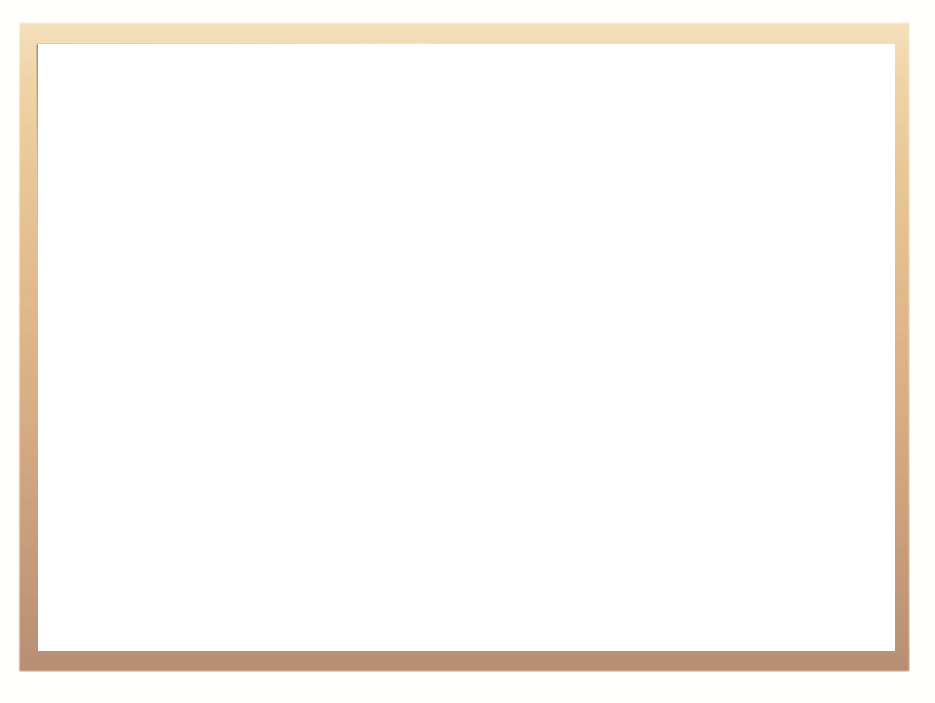 NATED and NC(V) Certification Progress
All NATED AND NC(V) certificates have been dispatched to the examination centres and colleges are expected to report any certification queries to the Department for any candidate who might not have received their certificate
While substantial progress has been made in the certification backlog project for NC(V), the 3-month lead time for the issuing of certificates after the publication of results has yet to be achieved in both the NC(V) and NATED qualifications, due to IT system defects and data errors
6
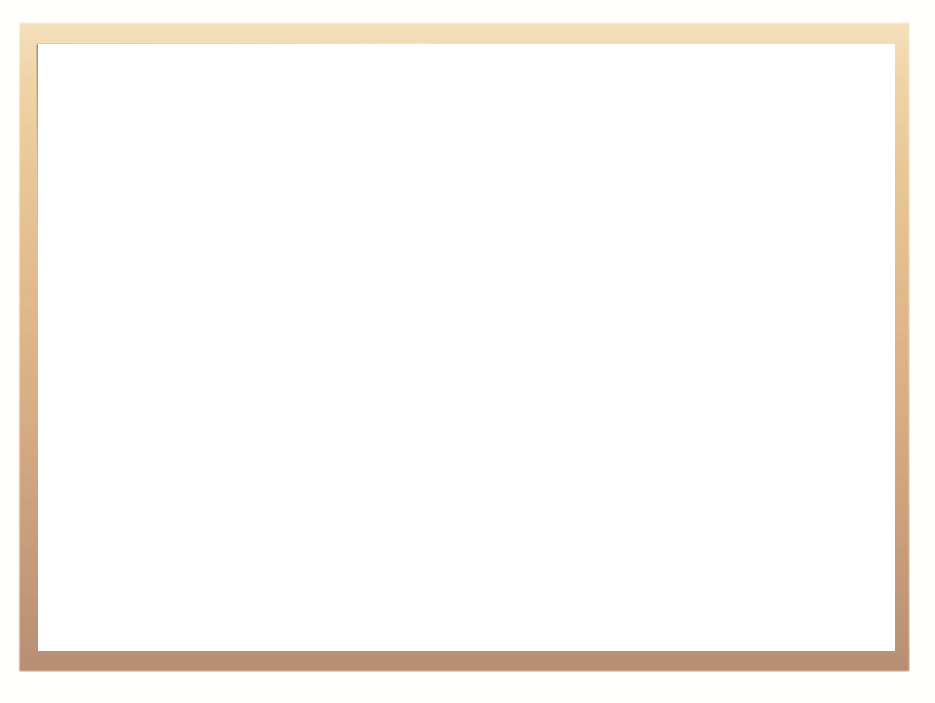 Interventions Towards Facilitation of TVET College Results and Certification
In the past six months, the Department in partnership with SITA has developed an electronic query system to facilitate the management of results, certificates, lecturer qualifications, exemptions, re-marks / re-check, reissues, replacement certificates, irregularities, question papers, examination admission permits, concessions, and National N Diplomas (NNDs) enquiries
The e-query system is being piloted at six TVET colleges in Gauteng 
Ssince 15 September 2017, candidates can now submit their queries electronically at www.eservices.gov.za to the six TVET colleges and Department 
The system will be accessible to all TVET and private colleges across the country as per the Department’s deployment plan
7
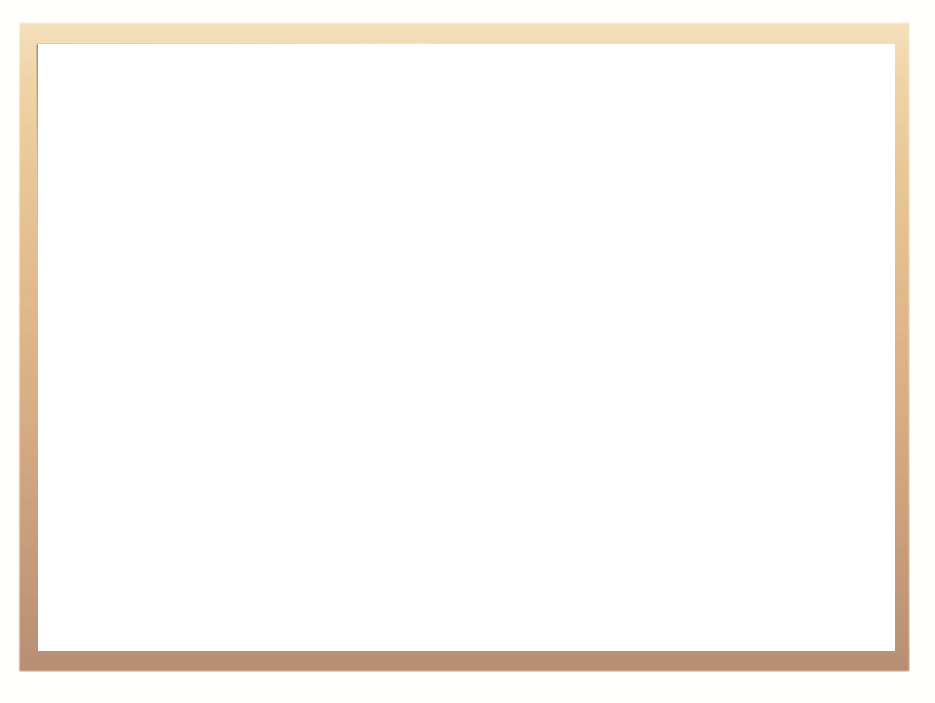 National N Diploma Progress
A total number of 20 475 National N Diploma applications were outstanding as at 28 February 2017
The Department in partnership with QCTO processed all 20 475 as at 30 June 2017
Of the total, 18 456 were issued and 2 019 were declined
All National N Diploma applications which were received up until 31 March 2017 were processed, distributed to examination centres by end of June 2017
A total of 9 976 National N Diplomas applications have been received for period starting from 1 July 2017 – 22 Sep 2017
Of the total, 7 211 were issued and 1 563 were declined, while a further 1 202 applications are being processed
It needs to be emphasised that  as from the 1 July 2017, applications are on average  processed within a month as opposed to three – six months which is the standard turnaround time to process National N Diploma applications
Accordingly, the backlogs in the processing of applications for the National Diplomas has been eliminated
8
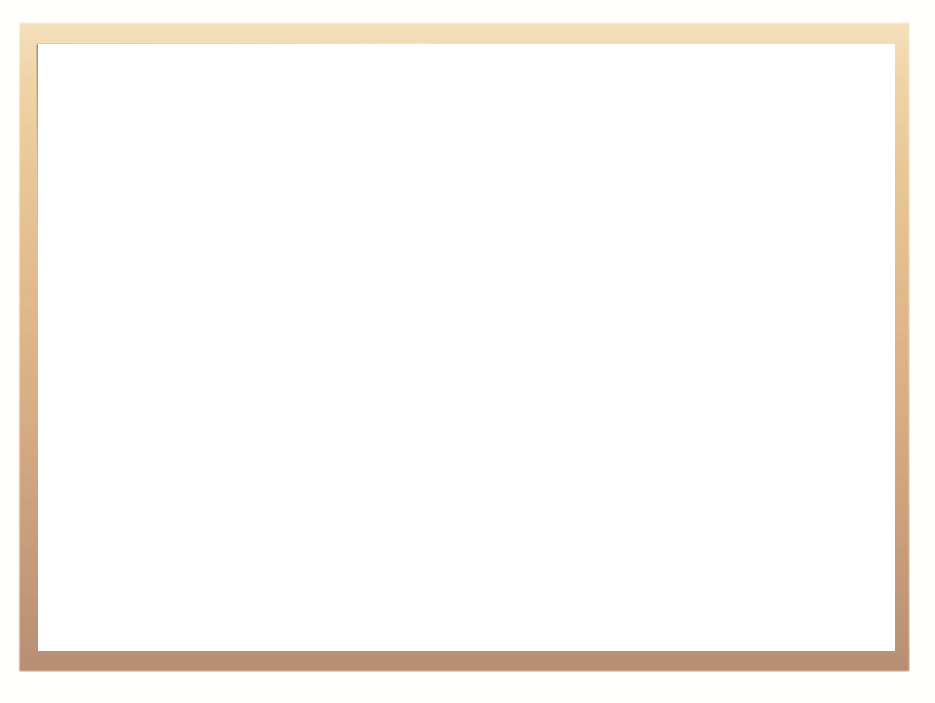 Reasons of Declined National N Diploma Applications
It is clear from the number of applications received from candidates doing their workplace experiential learning that they do not necessarily qualify as they do not always gain exposure to the practical execution of two N6 subjects in the workplace environment 
Their exposure is primarily administrative in nature and this does not allow them to qualify for a NND
For example: 
Making travel bookings for a manager does not constitute Tourism
Changing bulbs at the municipal office does not constitute Electrical Engineering
The NND can only be issued to applicants who have exposure in the correct commerce or industry environment
9
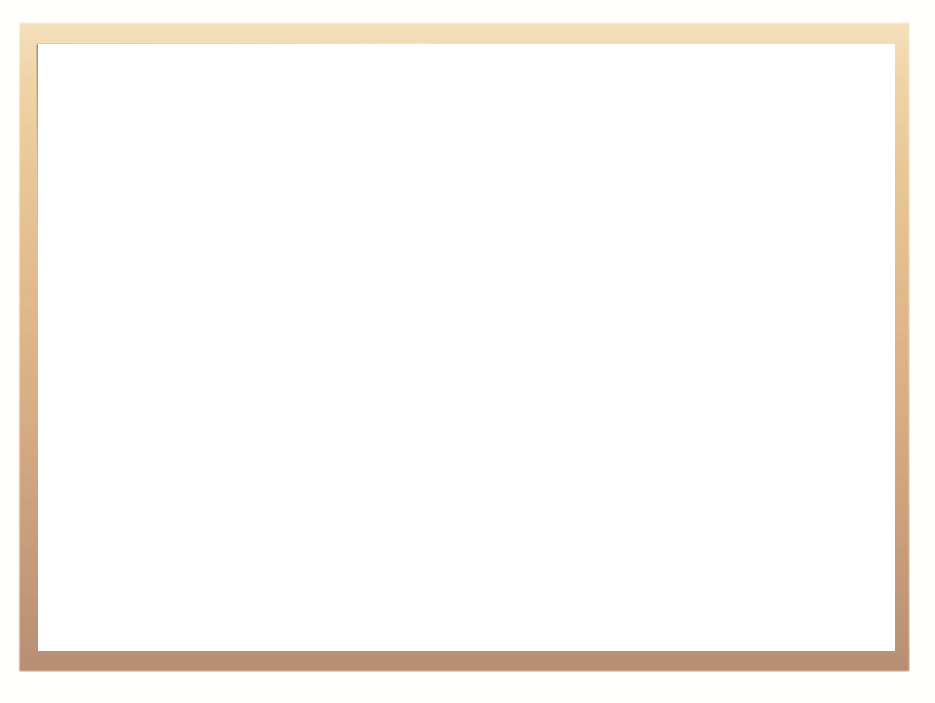 Requirements for Issuing of the NND
The awarding of a NND is not a right or foregone conclusion
Applicants have to meet the following workplace experiential requirements set out in policy: 
a minimum of two instructional offerings on the N6 level must be relevant to the candidate’s vocation
applicable experience in commerce and industry 
that has as its main function the practical execution of the two N6 instructional offerings 
It is the responsibility of the Department as the examination body to ensure that the NND is awarded to only those that meet the requirements
Failing which, the national examinations officer should guard against diminishing the currency and integrity of the qualification
An applicant completes an application form and submits it to the identified official at an examination centre
10
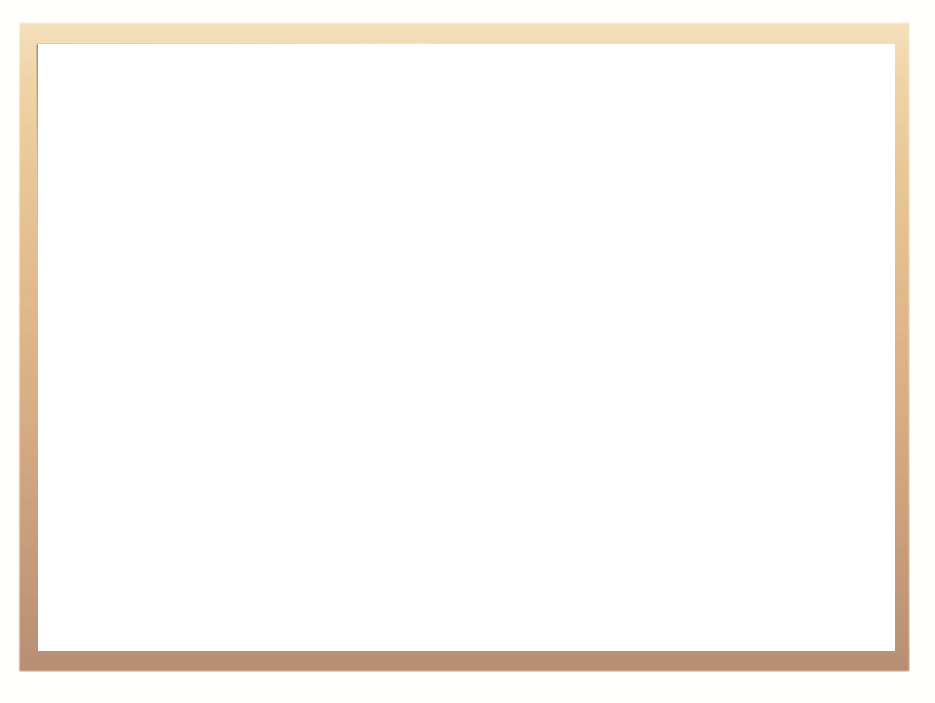 Requirements for Issuing of the NND
The examination centre official logs the application and submits to the Department only those recommended applicants
The Department will log the application for processing
The Department informs the examination centre official of the outcome who in turn informs the applicant of the outcome
11
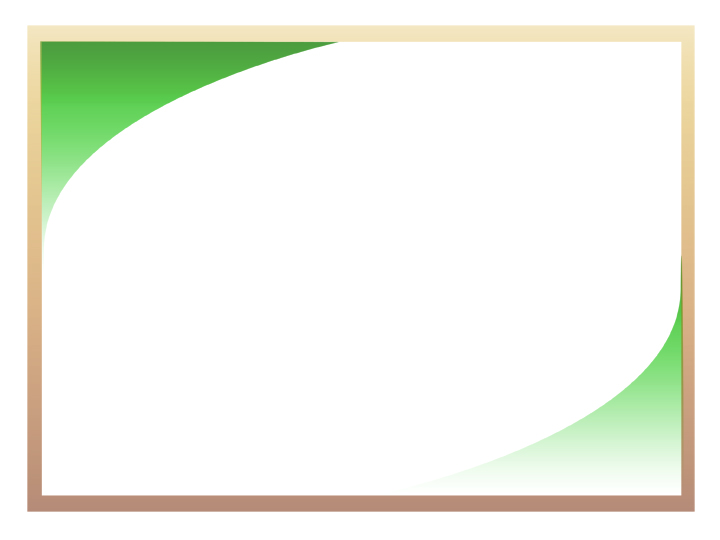 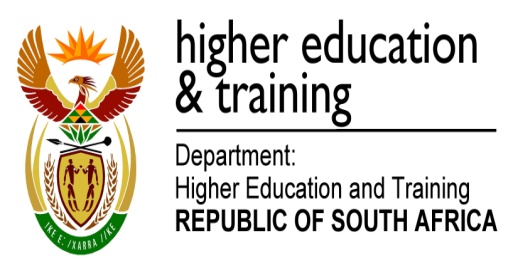 Thank You